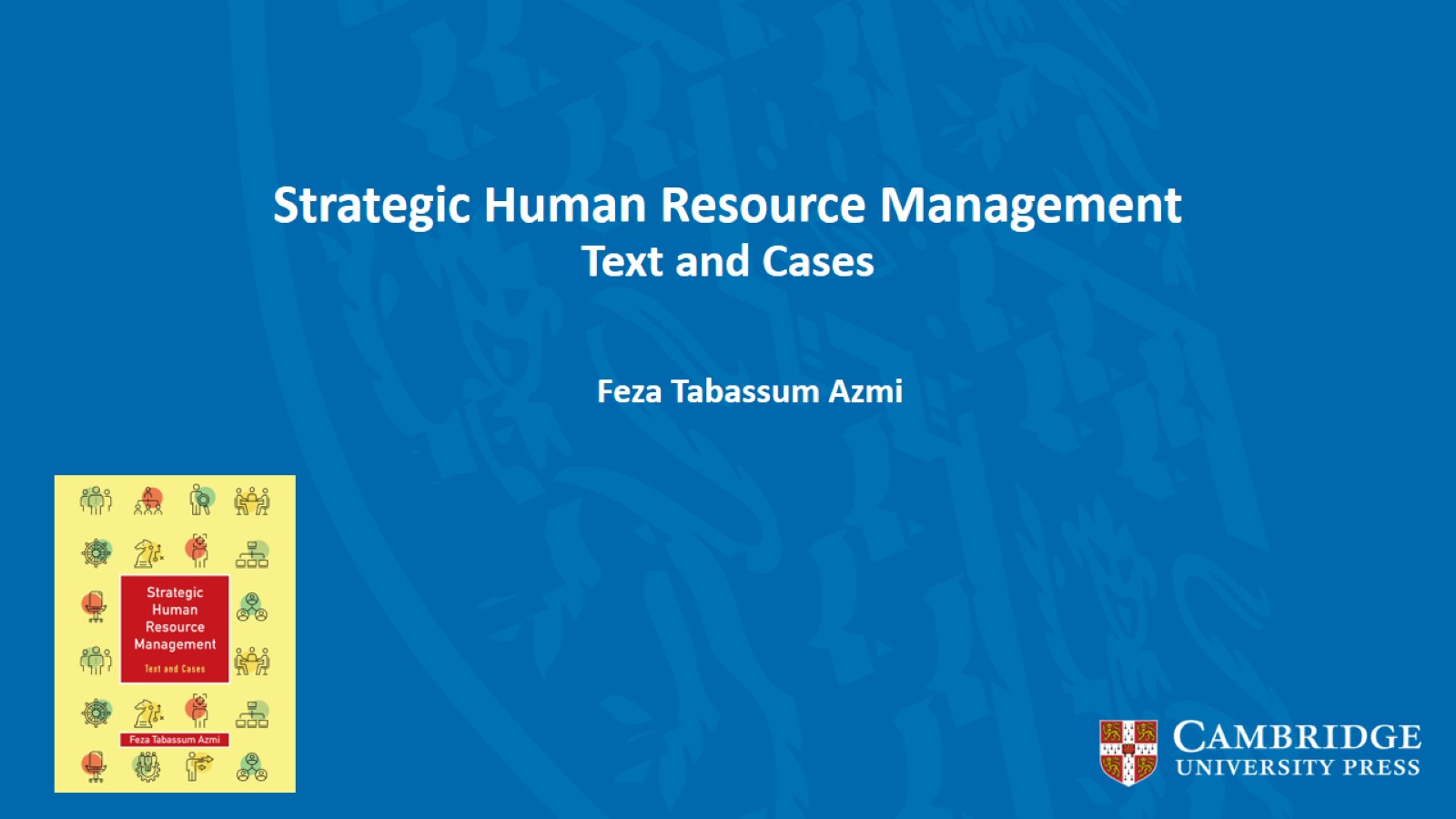 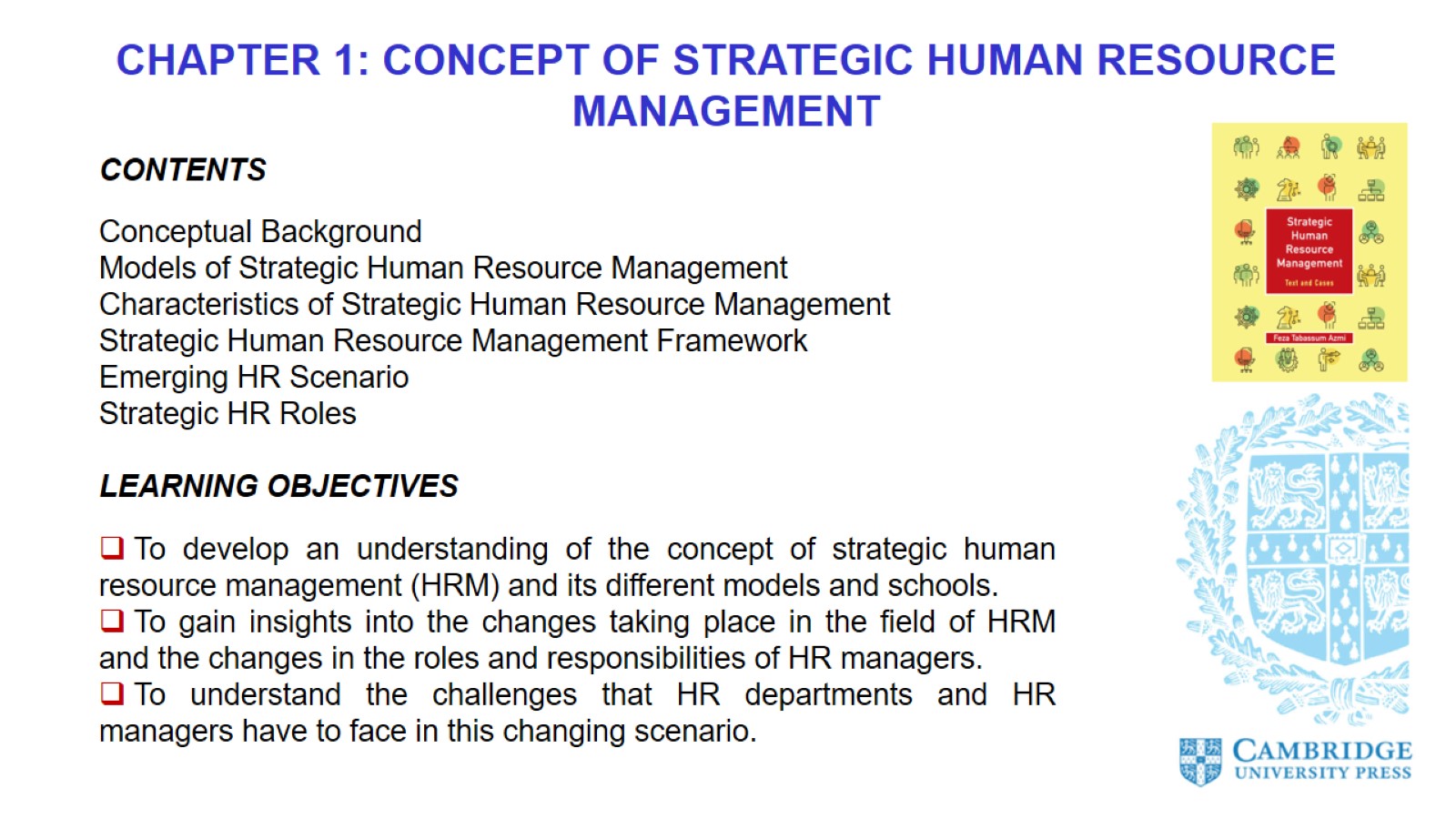 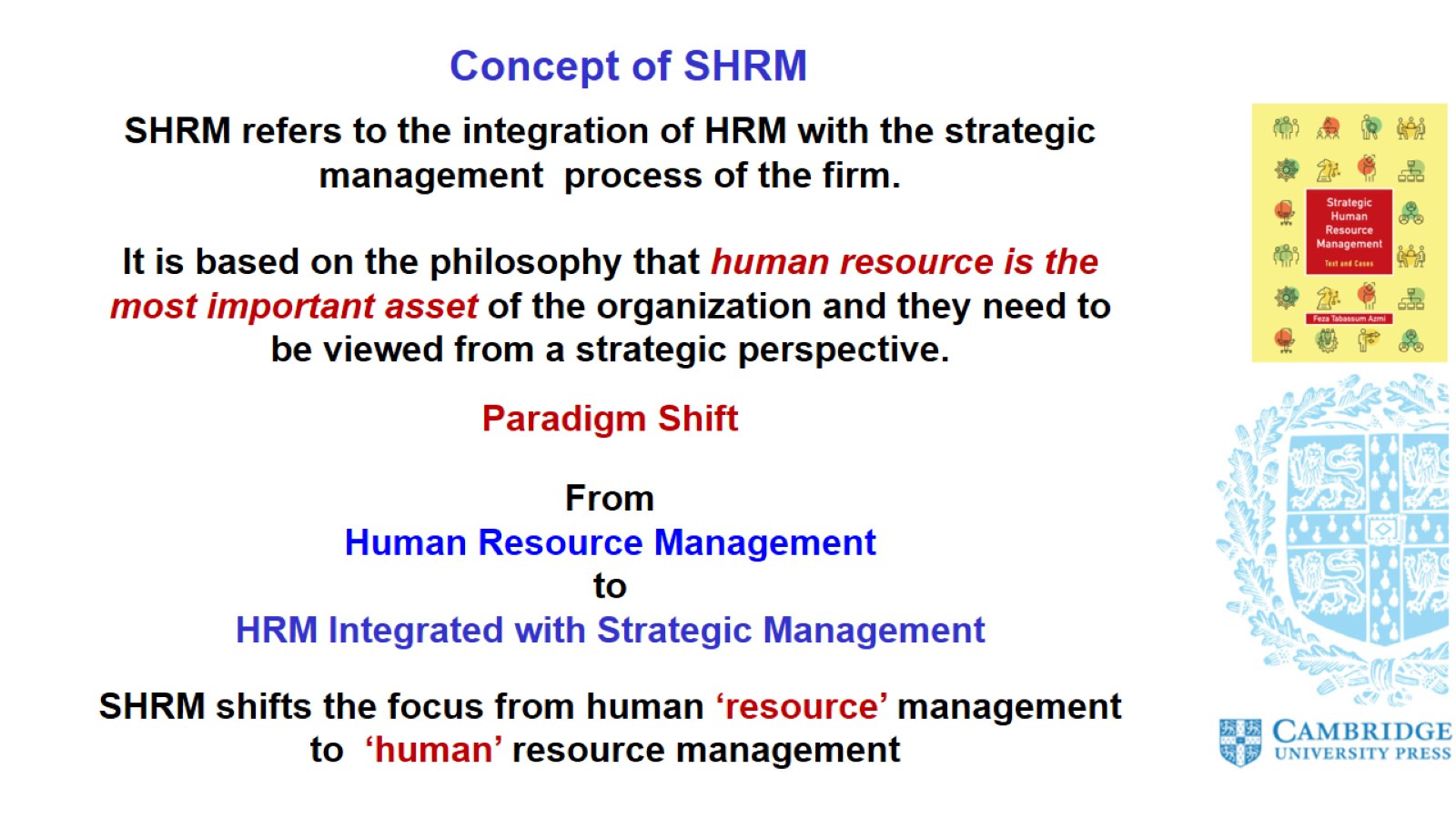 Concept of SHRM
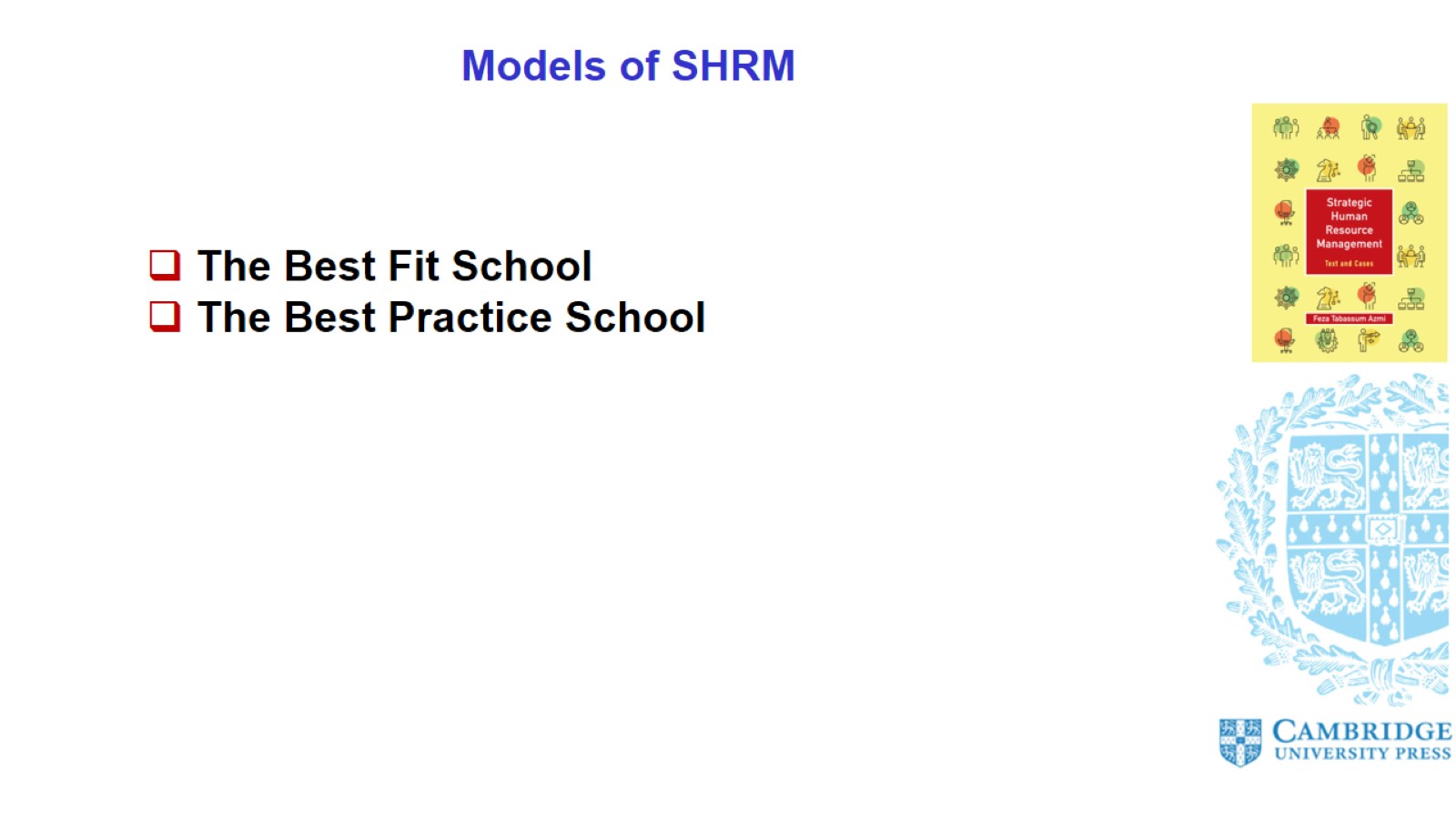 Models of SHRM
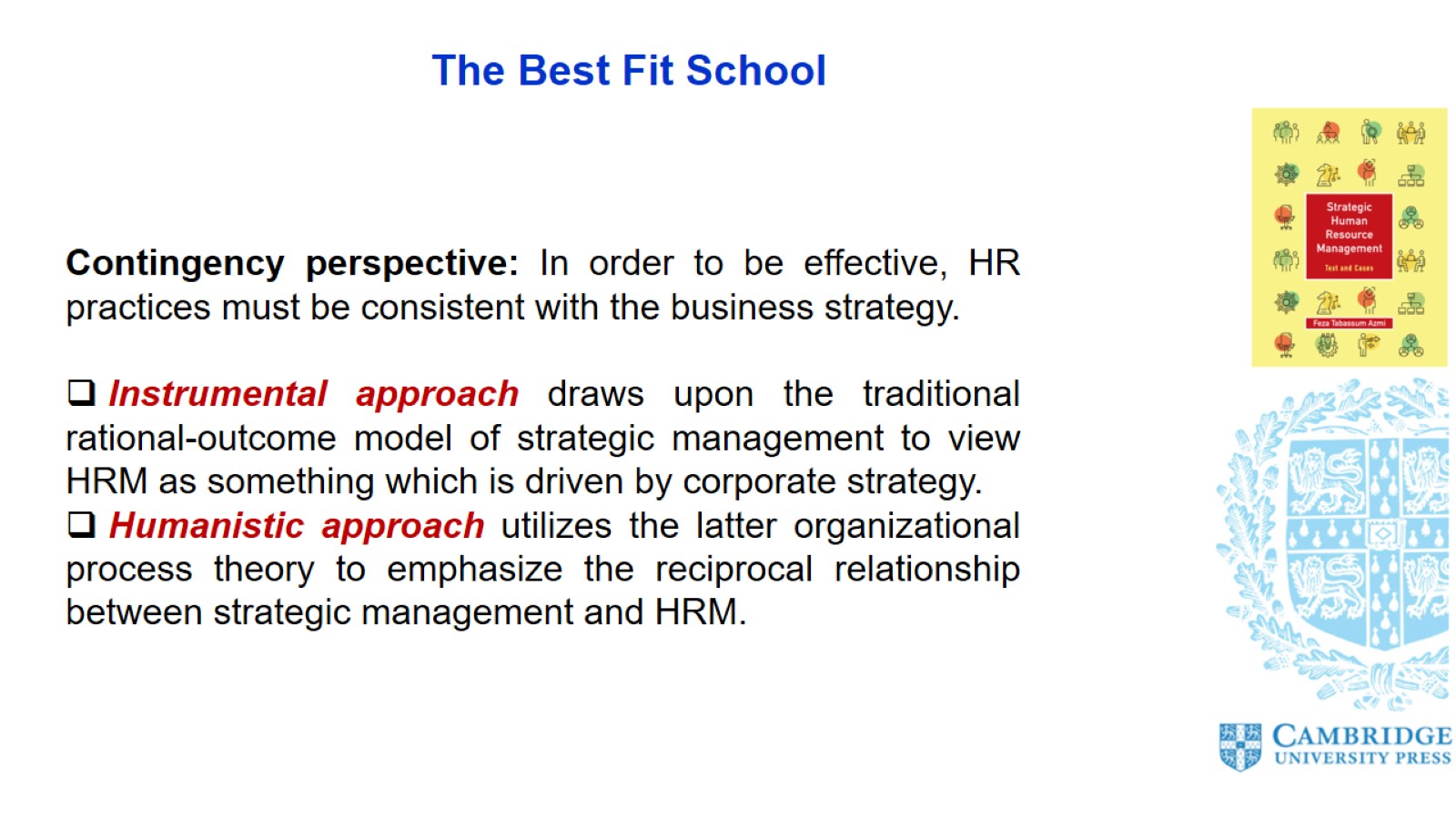 The Best Fit School
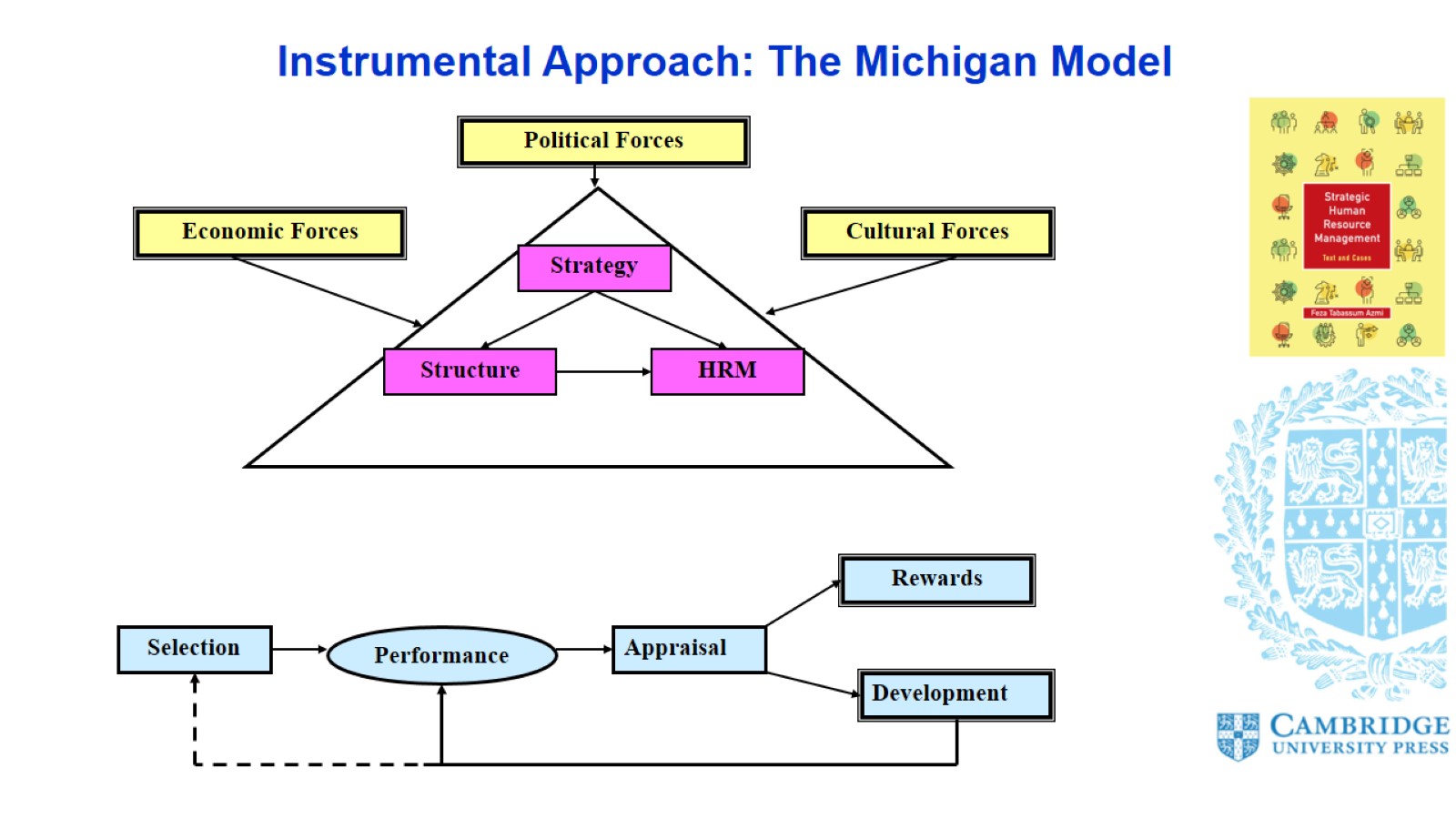 Instrumental Approach: The Michigan Model
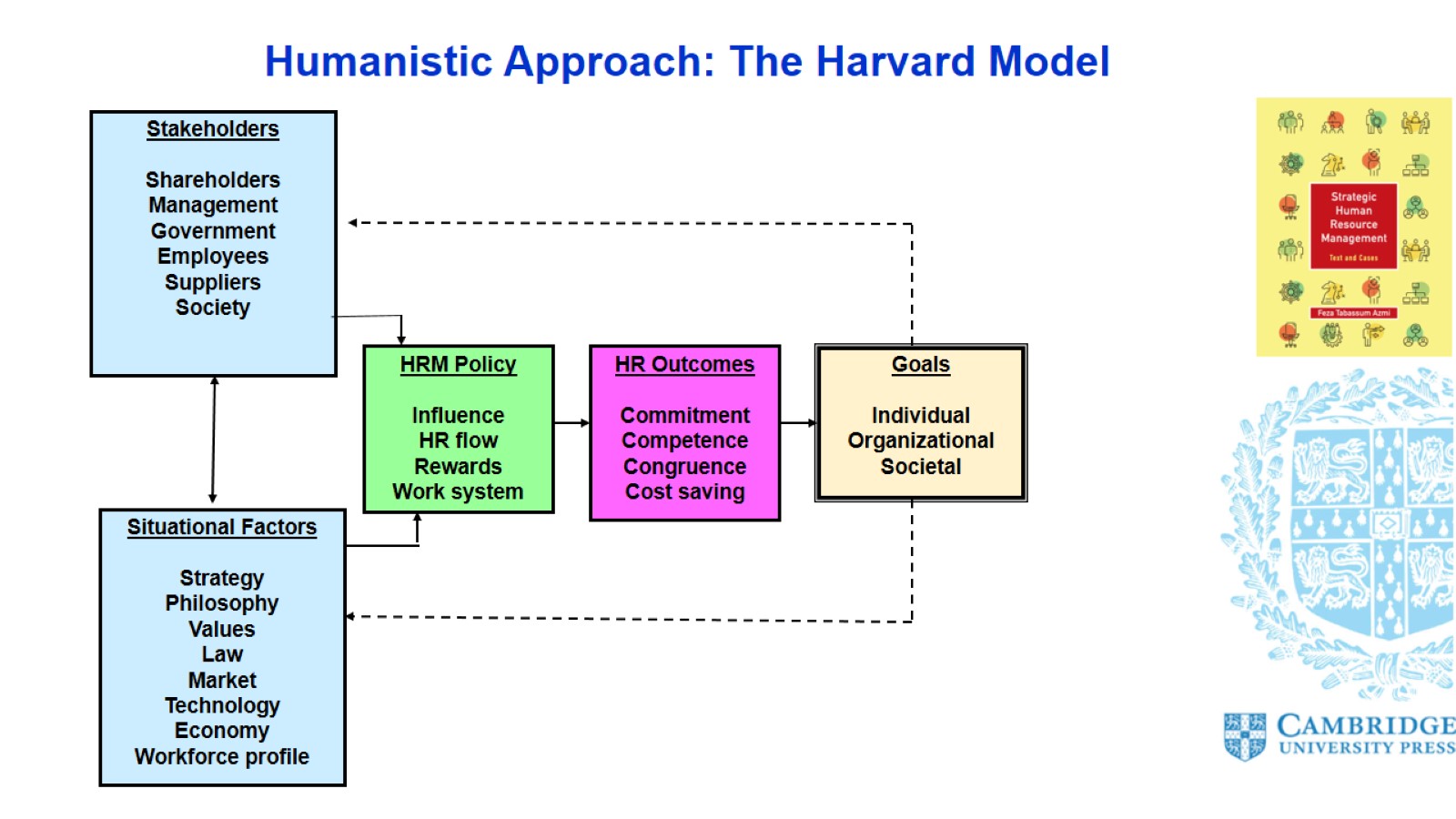 Humanistic Approach: The Harvard Model
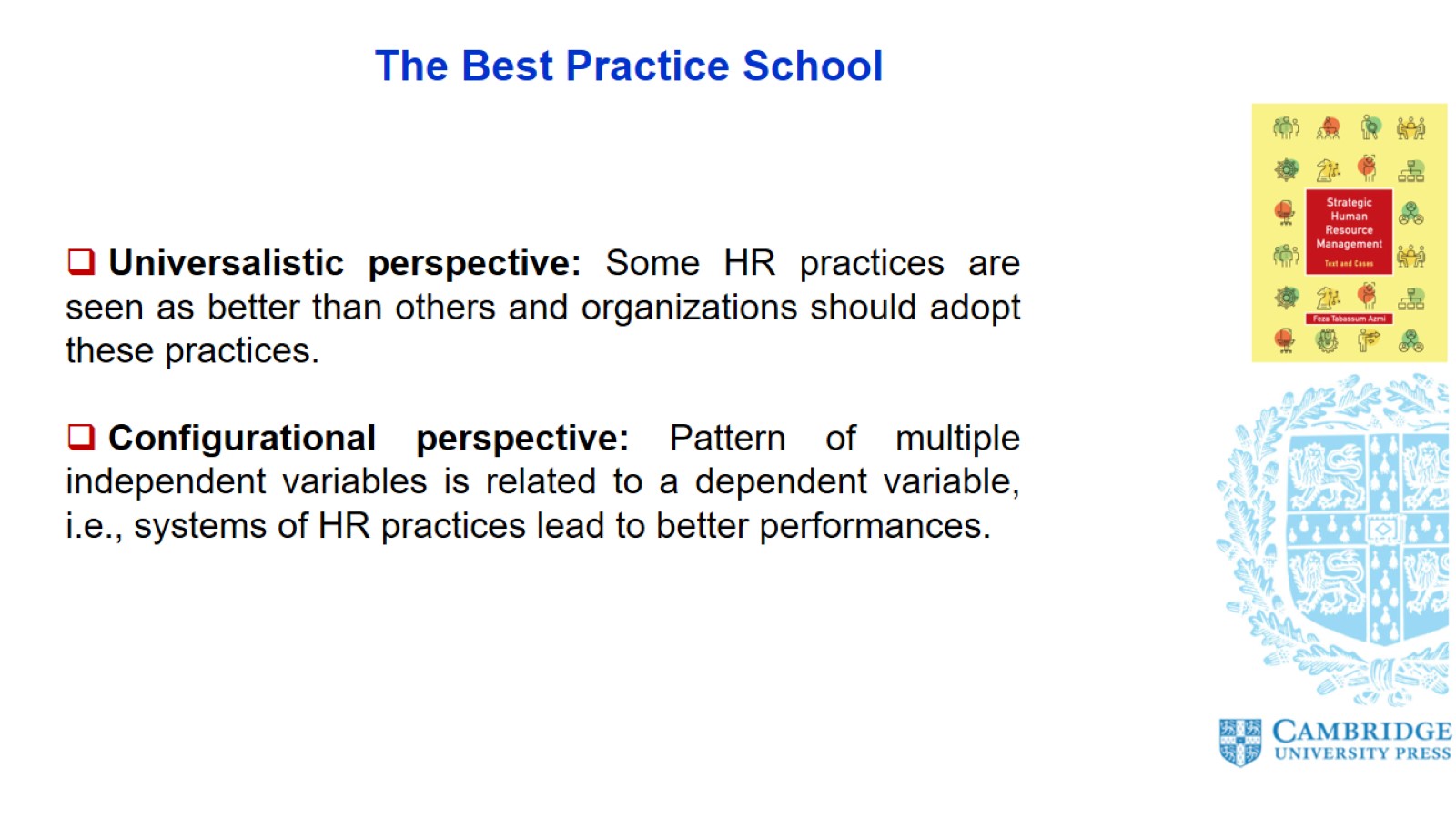 The Best Practice School
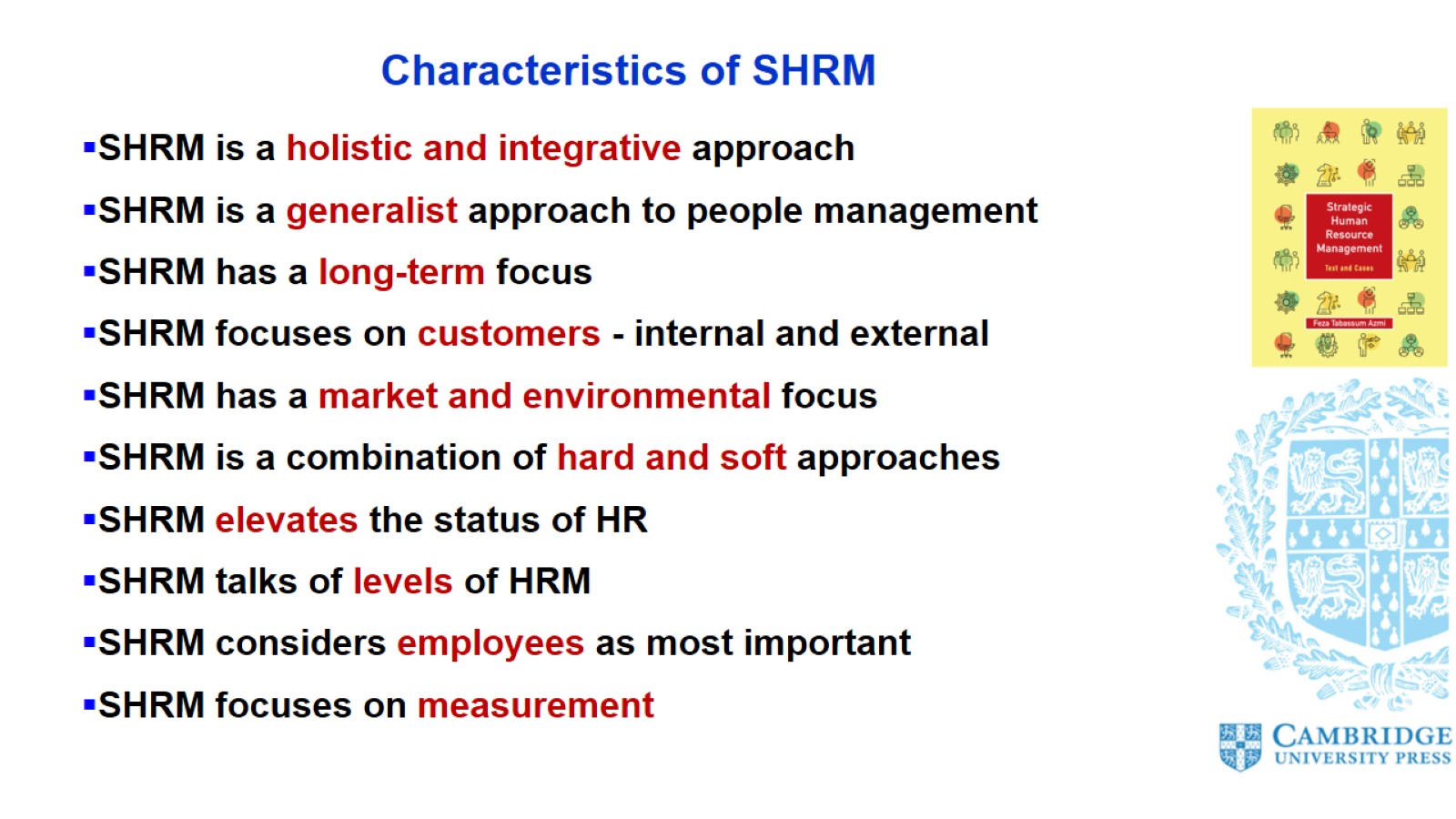 Characteristics of SHRM
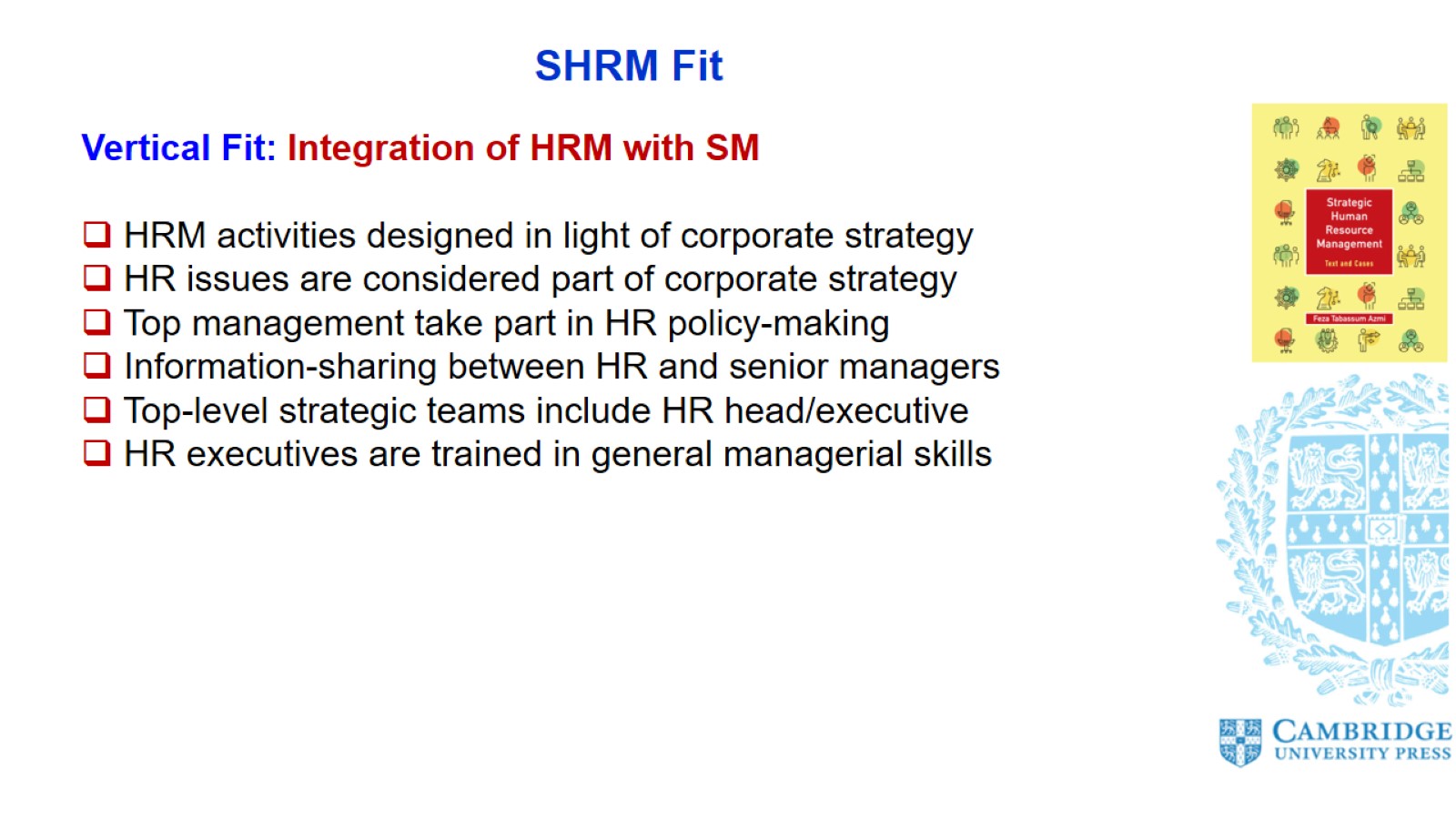 SHRM Fit
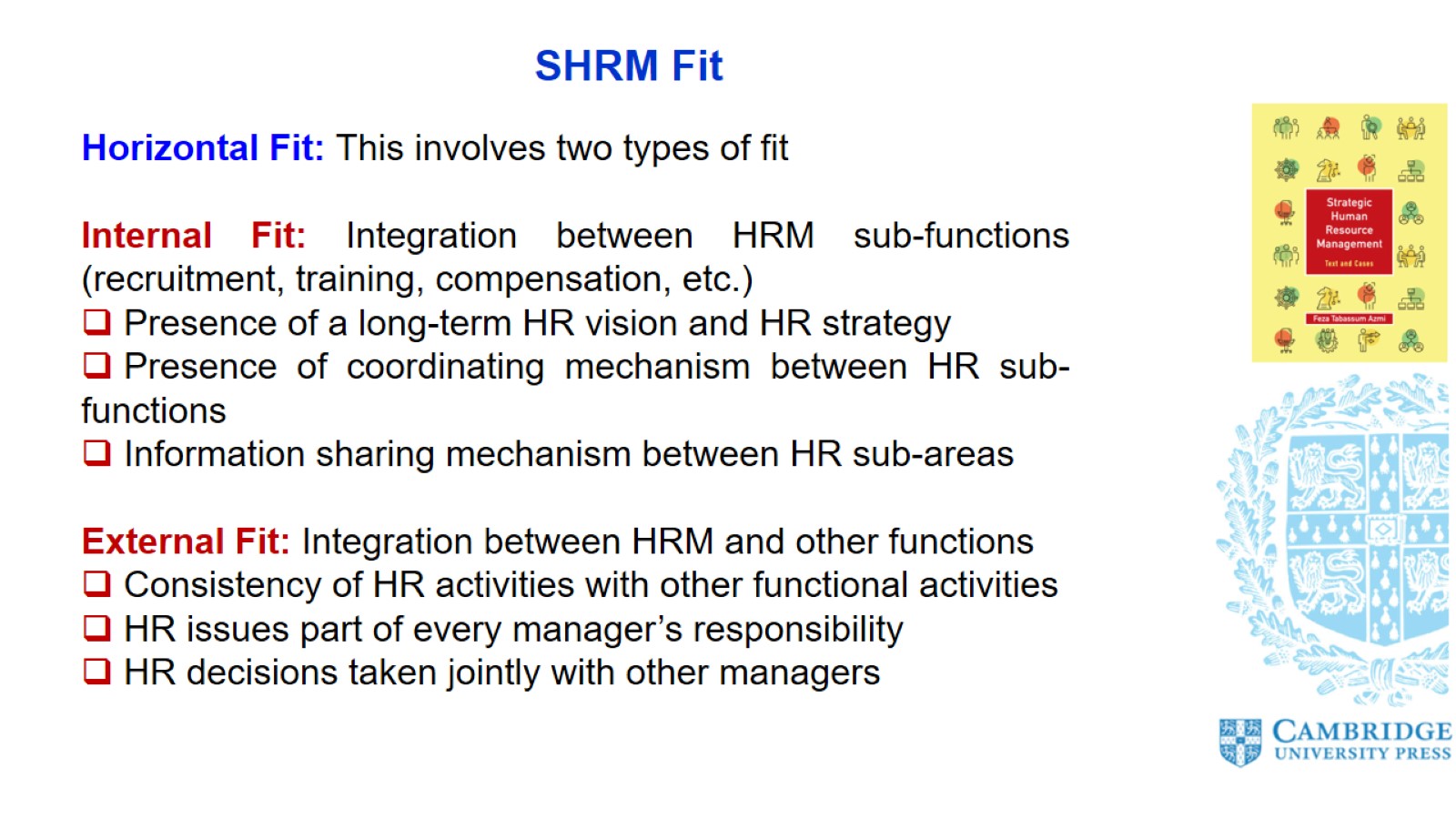 SHRM Fit
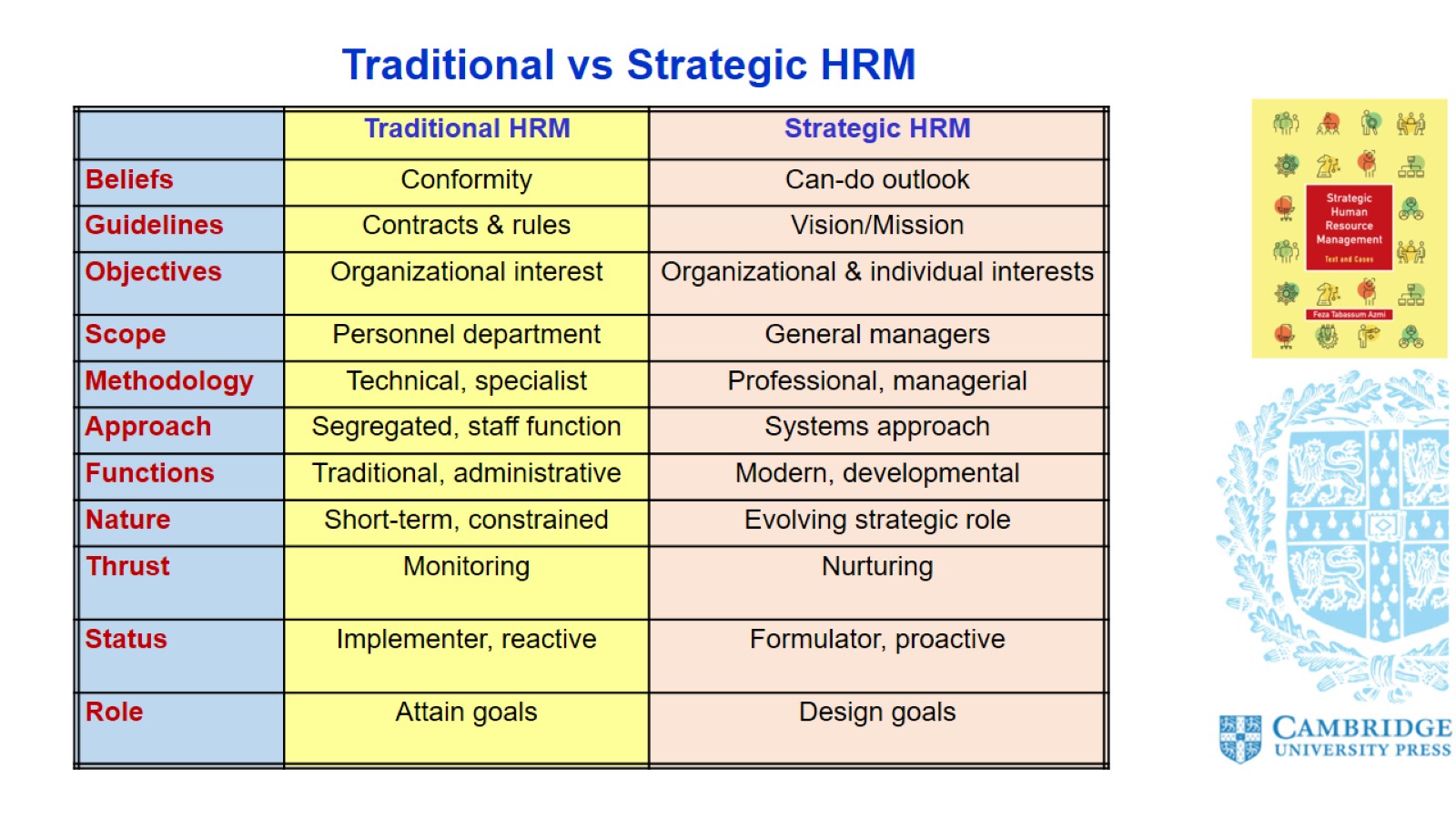 Traditional vs Strategic HRM
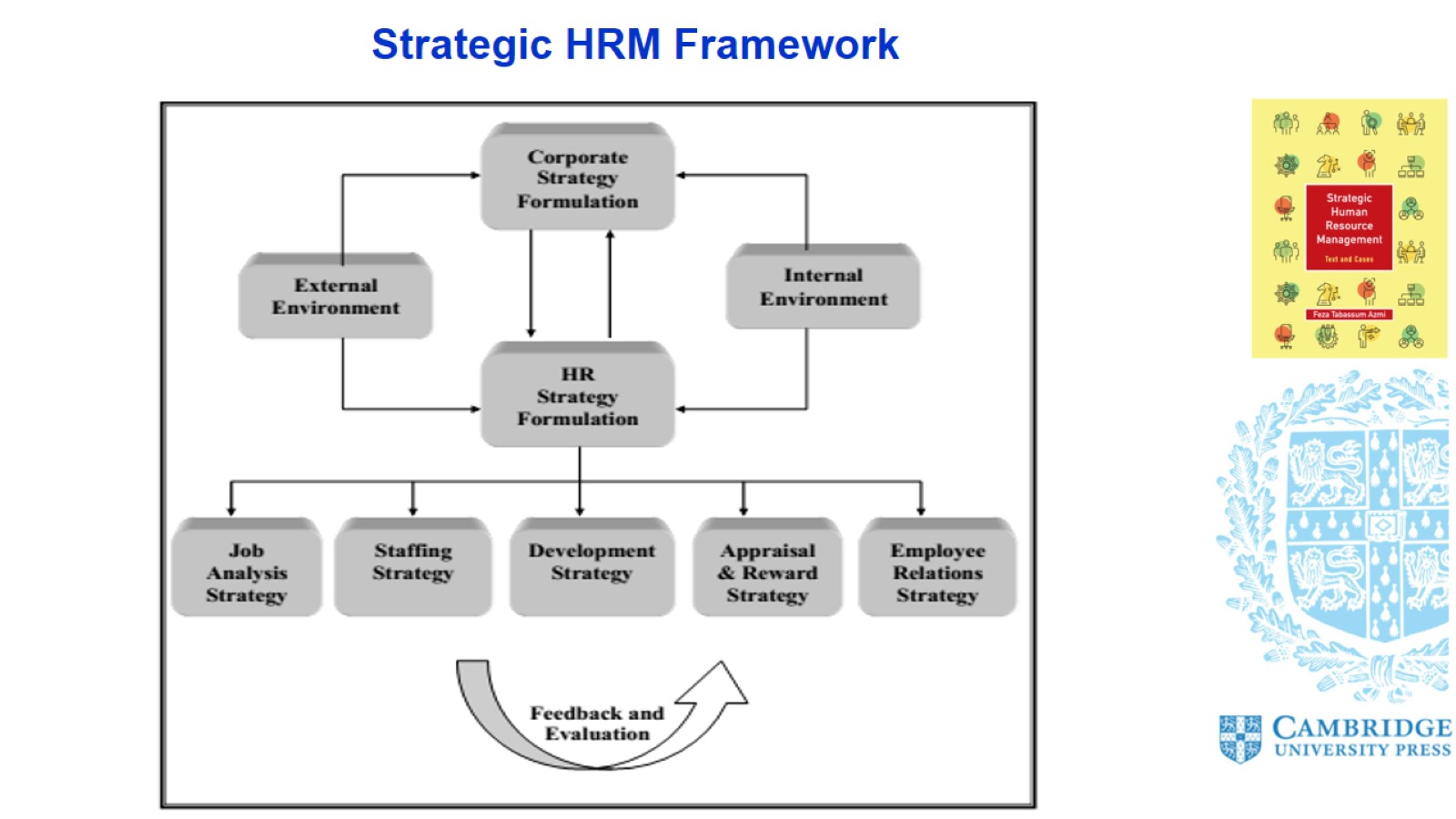 Strategic HRM Framework
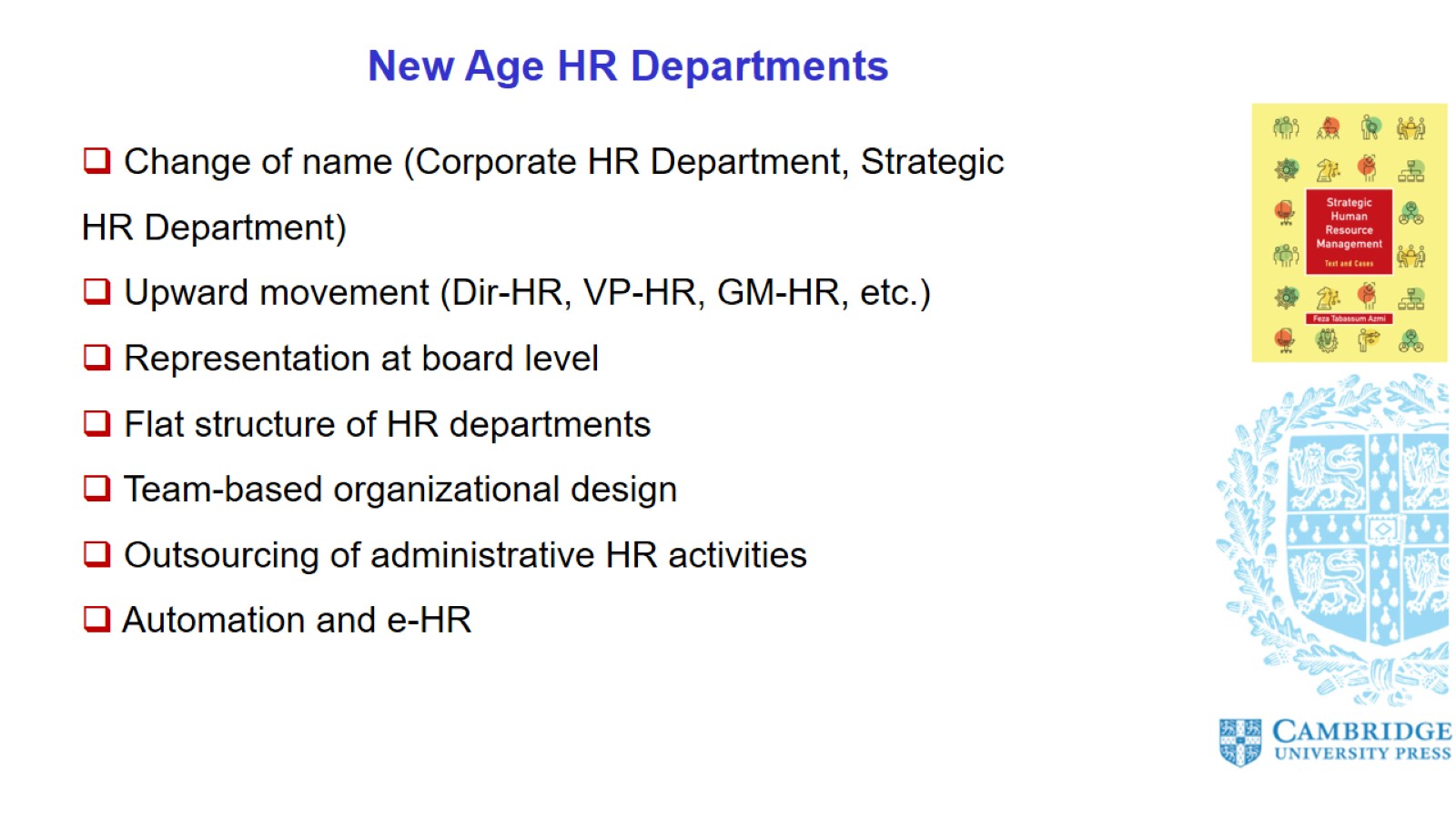 New Age HR Departments
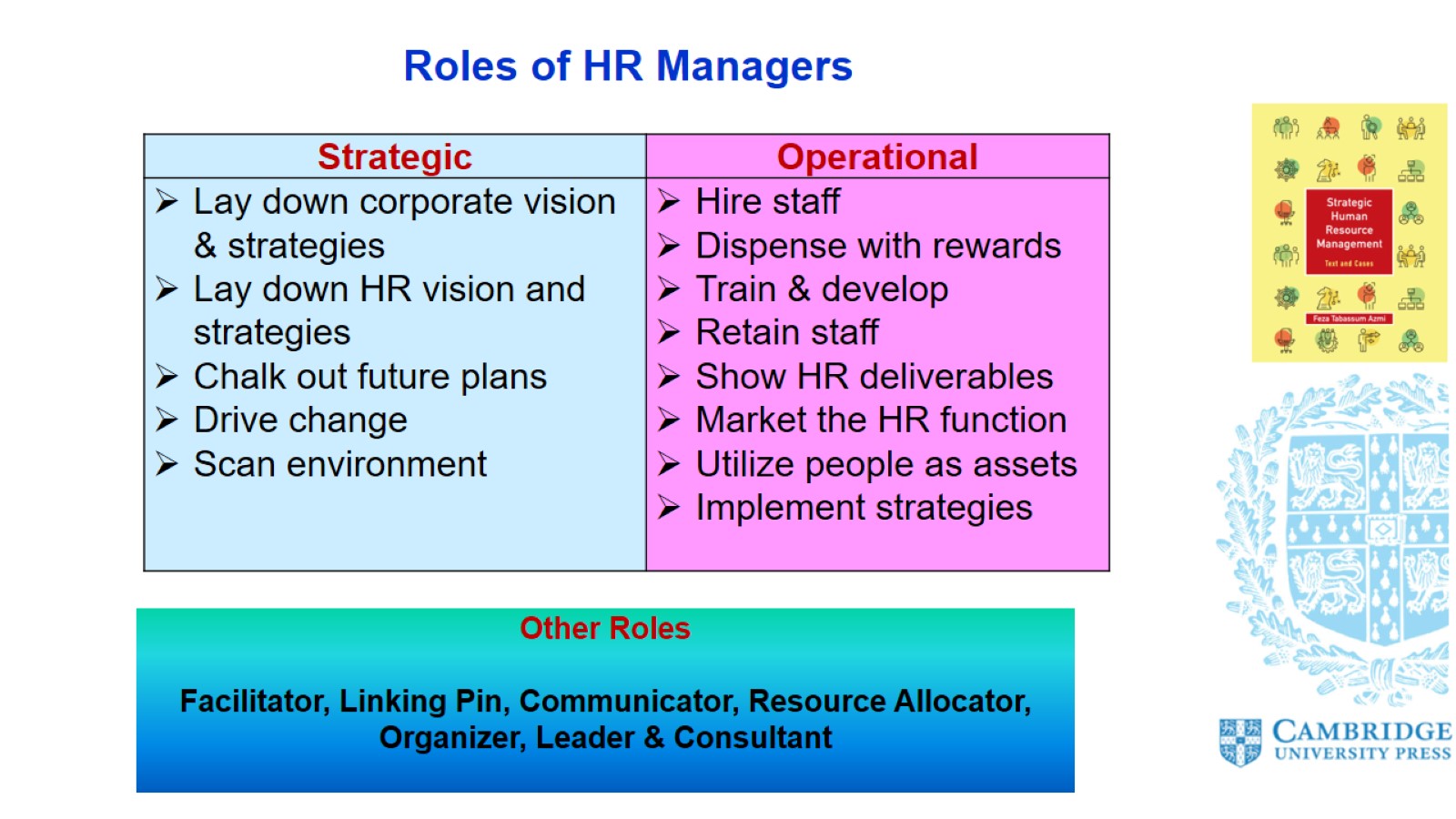 Roles of HR Managers
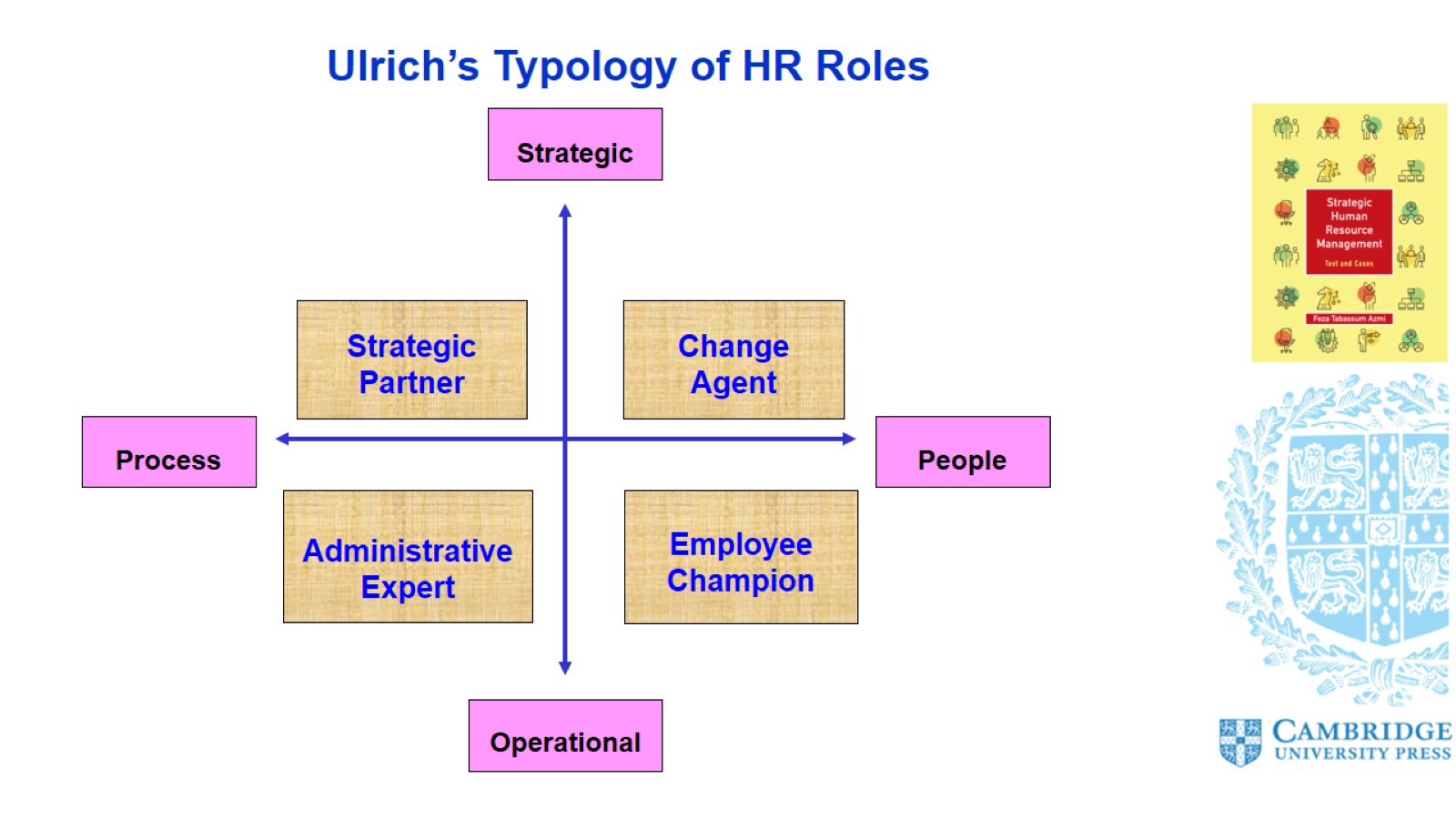 Ulrich’s Typology of HR Roles
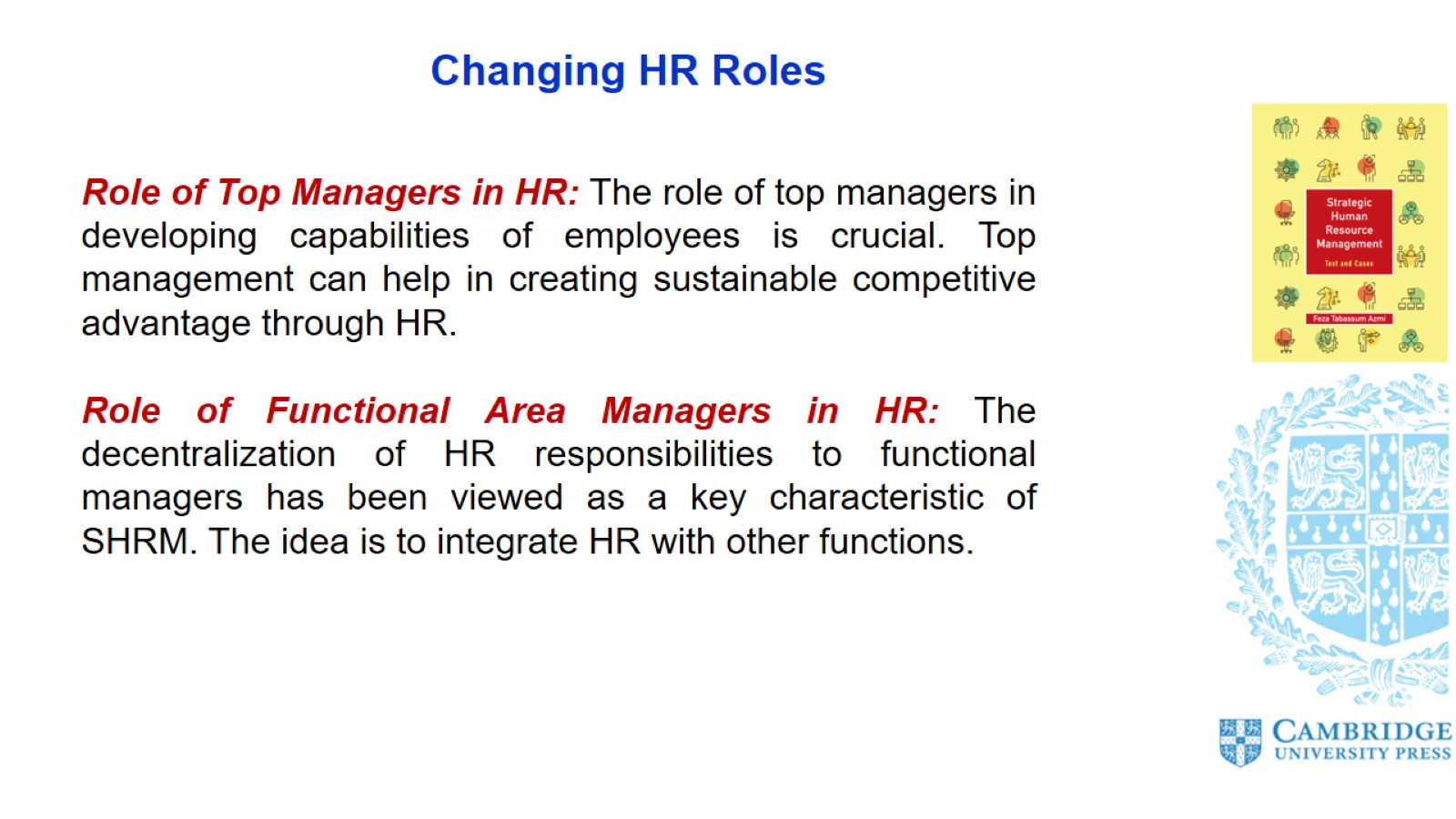 Changing HR Roles
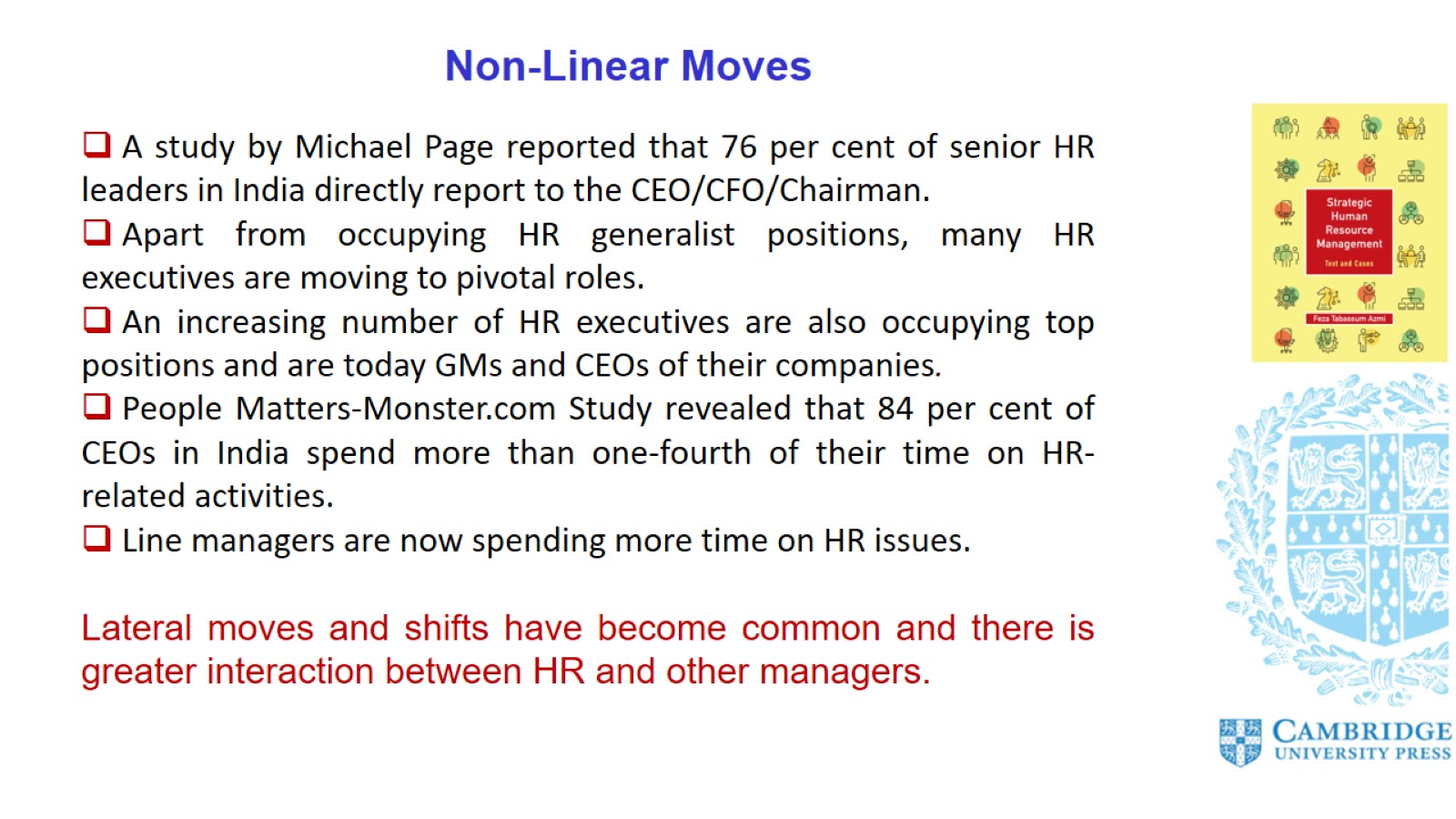 Non-Linear Moves
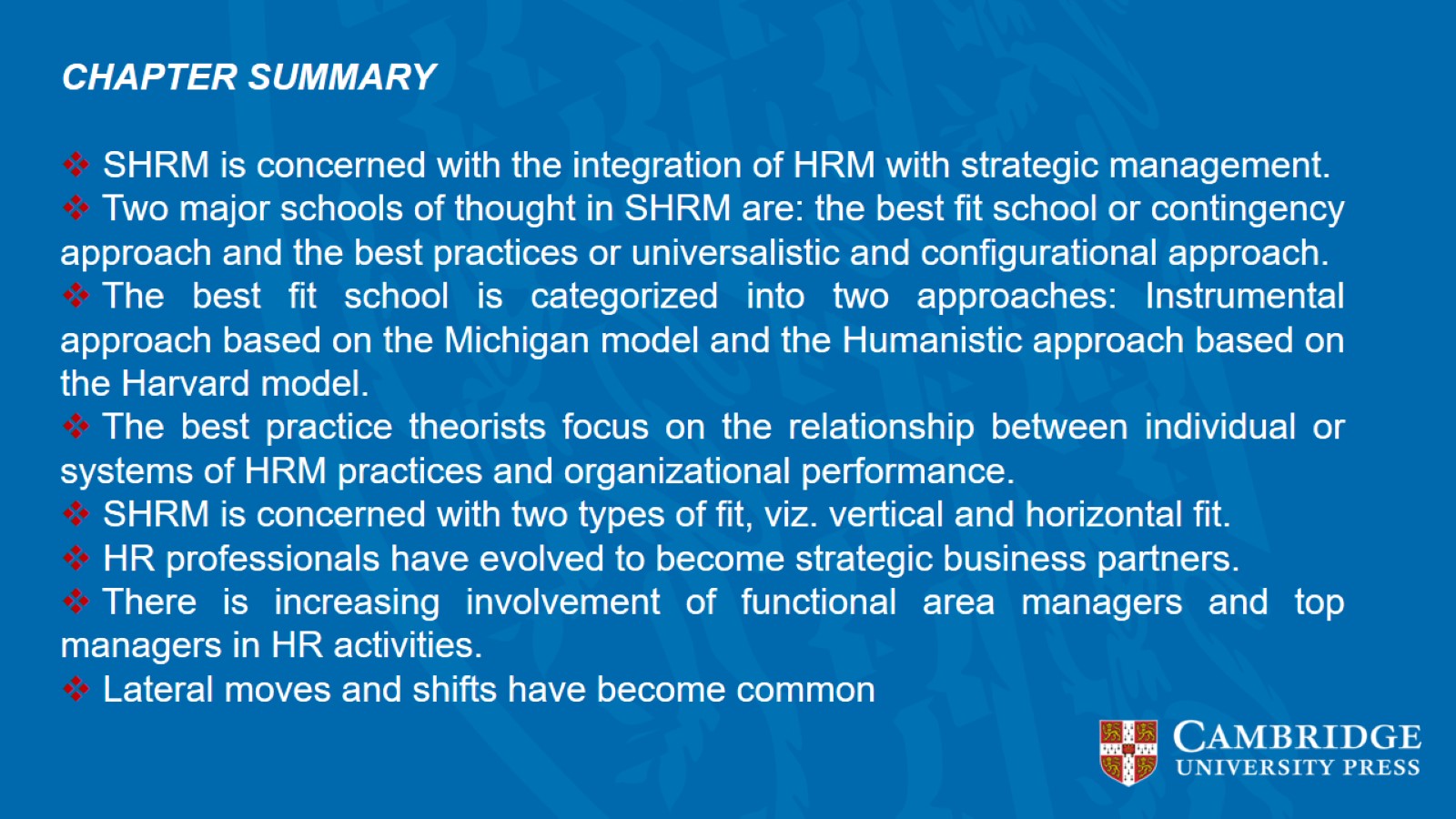